Starter – Homework
What were our findings?
Computer Science 3.1.1
Constants_variables and data types 2
Success Criteria
You need to be able to explain the function of a one and two dimensional array

You need to be able to create an array using a programming language.

You need to be able search / amend and manipulate arrays.
Arrays - intro
Arrays are a very common data type in computer programs.

It allows you to handle data in single lists or double column lists.


In Python they are called: Lists.
Arrays - intro
It is a common requirement to hold related data as one item.

Could be students in a class
Could be cars within a range
Quick activity
Write me a list of films with 
Super heroes in.
[Speaker Notes: You will need white boards

Then write some suggestions on the board]
Quick activity
I am a person now searching 
Your list (database)

Where is Batman in your list?
[Speaker Notes: Might need other]
Quick activity
You don’t have a structure
In the list.

The computer cannot locate it
Or give it a value.
[Speaker Notes: Might need other]
Quick activity
We need a way to organise
And be able to locate it…
[Speaker Notes: Might need other]
An array: lets start with a one dimensional array(list).
Here is an example: Lets assign a value to ‘Car manufacturer’

Car_manufacturer = “Ford”

What about the other manufacturers?
[Speaker Notes: Ask for some suggestions about how we could store info about other car manufacturers.
What other variables are there?]
An array: lets start with a one dimensional array(list).
Car_man = (“Ford”, “Nissan”, “Citroen”)
[Speaker Notes: Ask for some suggestions about how we could store info about other car manufacturers.]
NOTE!
When creating your arrays (lists)
[ ]= Variable
( )= Constant
[Speaker Notes: Constants in a list is a Tuple.

Variables are lists]
An array: lets start with a one dimensional array(list).
Car_man = (“Ford”, “Citroen”, “Nissan”)


The manufacturers are now indexed.
[Speaker Notes: Ask for some suggestions about how we could store info about other car manufacturers.]
An array: lets start with a one dimensional array(list).
The manufacturers are now indexed.
If I want to use the index
Car_maker = Car_man[1]
Print Car_maker
[Speaker Notes: Ask for some suggestions about how we could store info about other car manufacturers.]
An array: lets start with a one dimensional array(list).
TASK – Now go away and create me a one dimensional list (array)
[Speaker Notes: Ask for some suggestions about how we could store info about other car manufacturers.]
An array: lets start with a one dimensional array(list).
Extension:

sampleList = [1,2,3,4,5,6,7,8]
for b in sampleList:
    print (b)
An array: lets start with a one dimensional array(list).
.append(value) - appends element to end of the list
.count('x') - counts the number of occurrences of 'x' in the list
.index('x') - returns the index of 'x' in the list
.insert('y','x') - inserts 'x' at location 'y'
.pop() - returns last element then removes it from the list
.remove('x') - finds and removes first 'x' from list
.reverse() - reverses the elements in the list
.sort() - sorts the list alphabetically in ascending order, or numerical in ascending order
e.g
Array = [1,2,3,4,5,6,7,8]
Print Array.pop
An array: lets start with a one dimensional array(list).
Extension: 

These are very important pieces of programming

Can you manipulate the list using the previous code?
Can you manipulate the list based on numbers input by the user?
Can you combine codes to create different results?
e.g
Array = [1,2,3,4,5,6,7,8]
Print Array.pop
Manipulating lists
sampleList = [1,2,3,4,5,6,7,8]

user_in = input("enter an number between 0 - 7 ")
sampleList.pop(user_in)
print sampleList

sampleList.insert(1,5)
print sampleList

print sampleList.reverse()
print sampleList
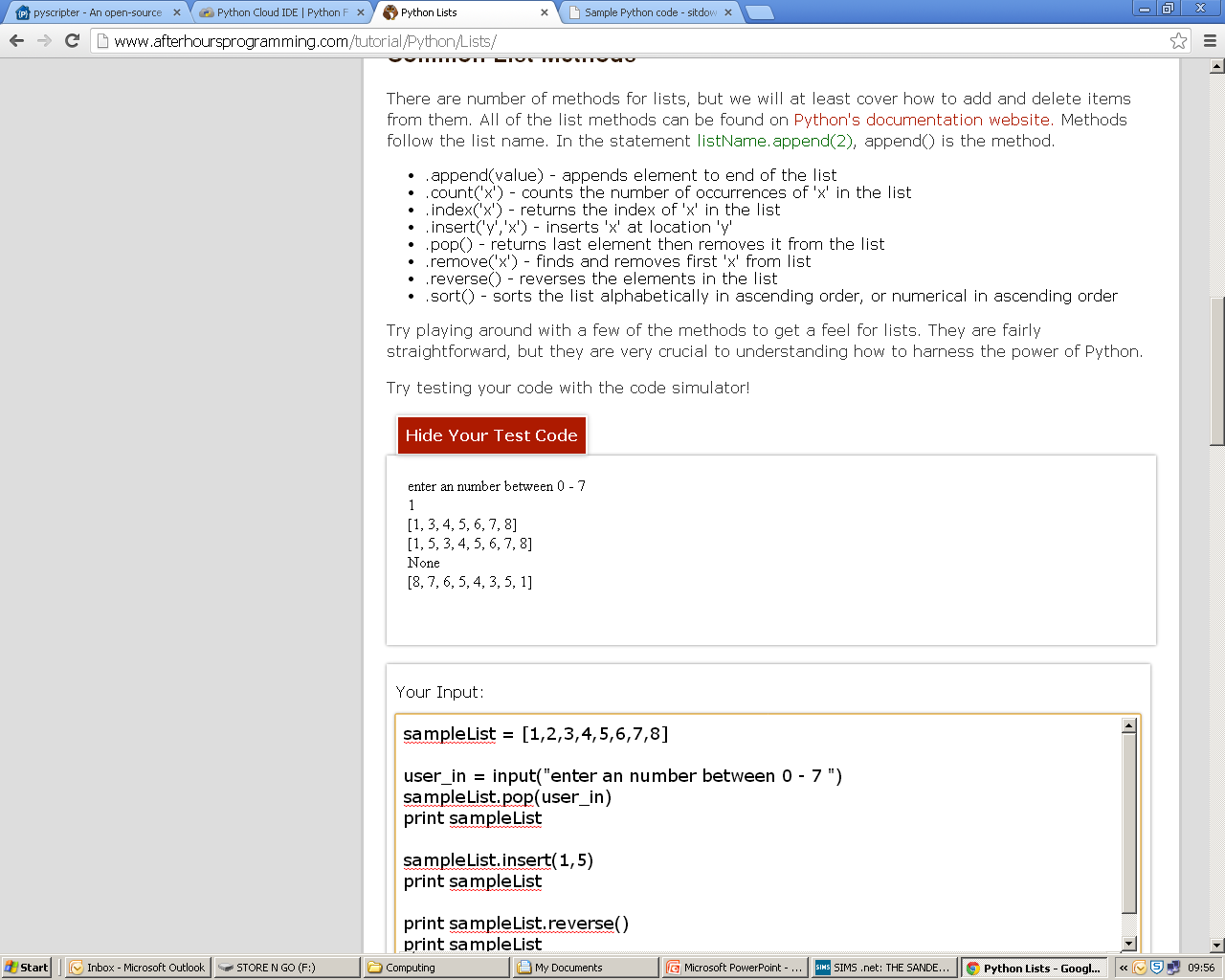 Go away and use this script
Computer Science 3.1.1
Constants_variables and data types 2
Success Criteria
You need to be able to explain the function of a one and two dimensional array

You need to be able to create an array using a programming language.

You need to be able search / amend and manipulate arrays.
Arrays (lists) can also be 2 dimensional
[Speaker Notes: http://www.astro.ufl.edu/~warner/prog/python.html]
Here is an example of an array you see and use all the time
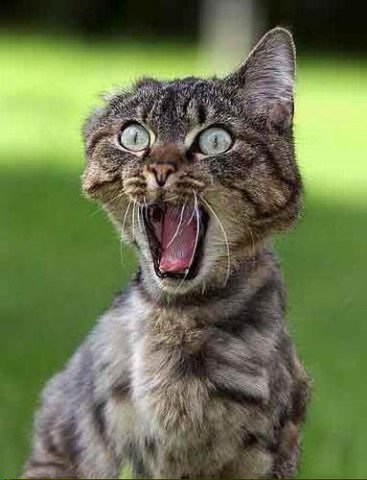 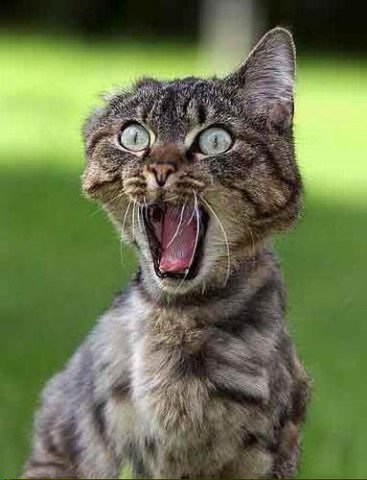 A
B
C
D
E
F
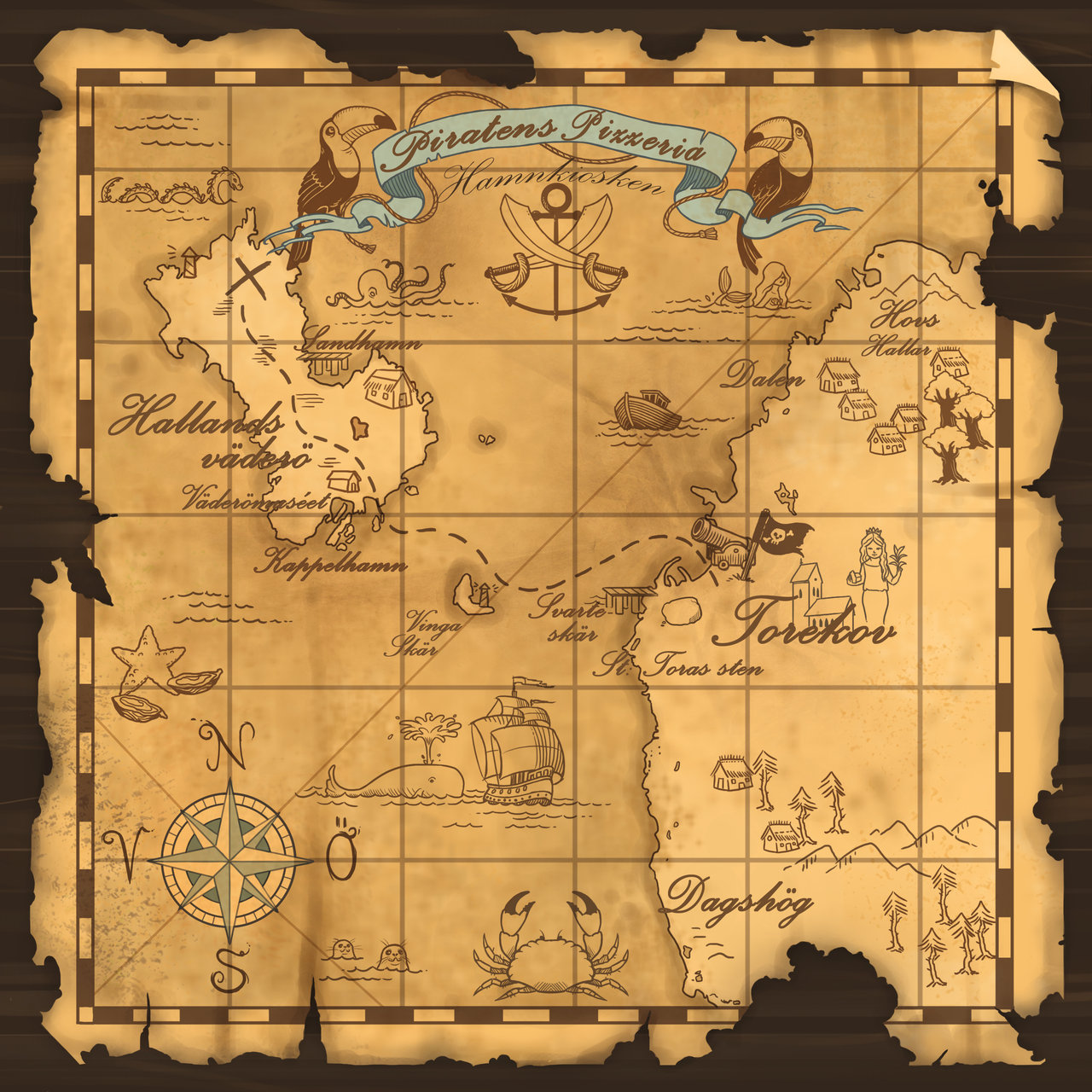 1
2
3
4
5
6
[Speaker Notes: How are the references worked out?

What is the grid reference of the ‘X’ Marks the spot?]
Forget about treasure maps…

That is NOT how it works
[Speaker Notes: How are the references worked out?

What is the grid reference of the ‘X’ Marks the spot?]
[Speaker Notes: Think of a word...tell me when to stop]
DIscussion:
So, what’s the point:
How can multi-dimensional array be used in this game?
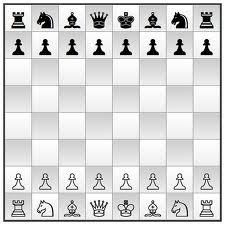 What are the programming implications behind this board?
[Speaker Notes: http://www.tutorialspoint.com/python/python_lists.htm]
Construct a multidimensional array
Create
[Speaker Notes: a=[["A","B","C","D"],["E","F","G","H"],["I","J","K","L"]]
length = len(a)
print a[1][1]
print length

multiarray=[[1,2,3],[4,5,6],[1,2,3]]
print multiarray
multiarray[0].remove(2)
multiarray[0].append(9)
print multiarray]
List task – can you:
Start with bag = []
Can you append items in the bag
Can you work out how many items in the bag?
Can you return a statement – 
“There are “ “items in the bag”
“These include – list items”

input("\n\nPress enter to continue.")
[Speaker Notes: You need to put some of this code for use later:
bag = []
bag.append("cheese")
bag.append("dog")

length = len(bag)

print "There are "+str(length)+" Items in the bag“




bag = []
bag.append("cheese")
bag.append("dog")
bag.append("Socks")
bag.append("fgdgdfg")

length = len(bag)
print "There are "+str(length)+" Items in the bag"
print bag.index("dog")]
List task – can you:
Can you create a list based on the numbers input by the user?

Can you count the list and feedback information from it?
[Speaker Notes: variable = input("Enter a number")

list=[]
list.append(variable)

variable2 = input("and another")

list.append(variable)
list_length = len(list)
print list
print list_length]
Homework
Show me evidence:

What is a list / array used for?
Evidence that you can create a list / array
Evidence that you can write code to manipulate* a list / array
*search, index, add, append, change, print etc etc.
[Speaker Notes: Password = raw_input("enter a password")
length = len(Password)
if length >= 7:
    print("Safe")
else:
    print("not safe")



input("\n\nPress enter to continue.")]